SISTEM LINIER
1. KULIAH UMUM
TUJUAN PERKULIAHAN
SILABUS
SINYAL
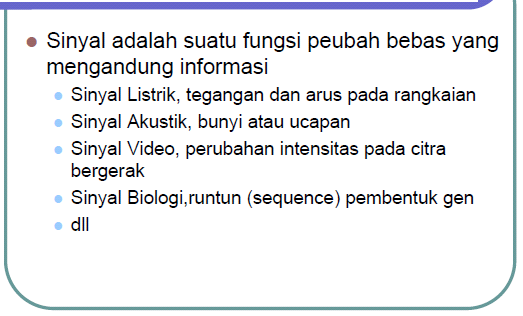 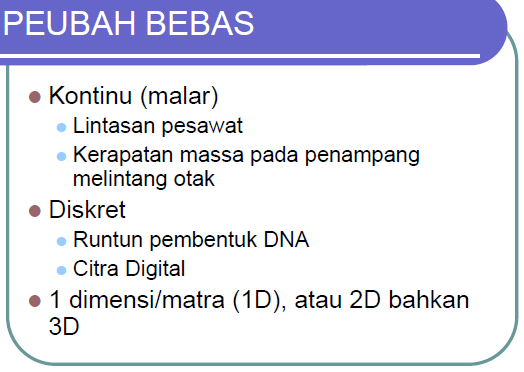 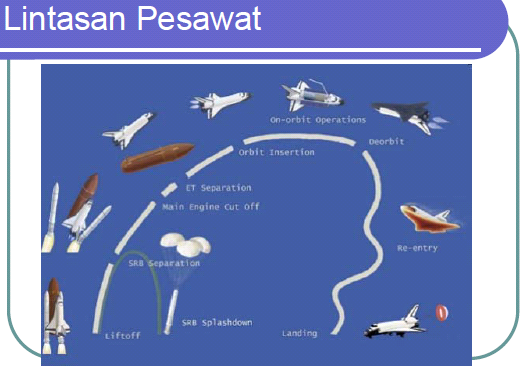 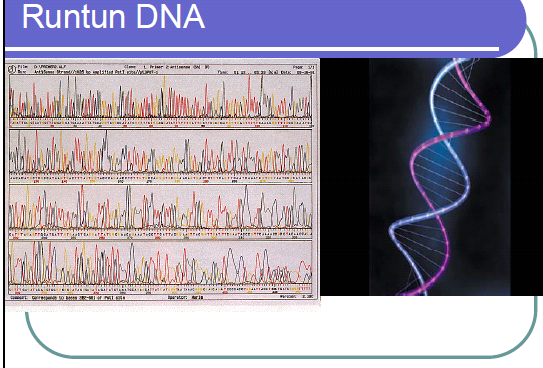 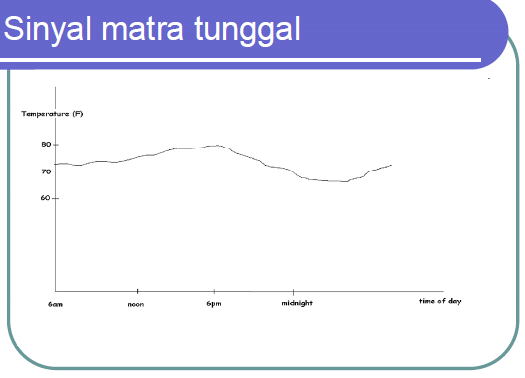 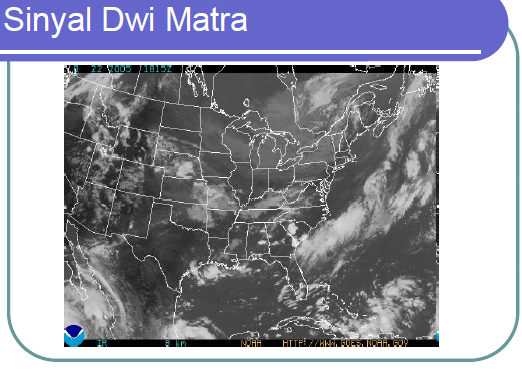 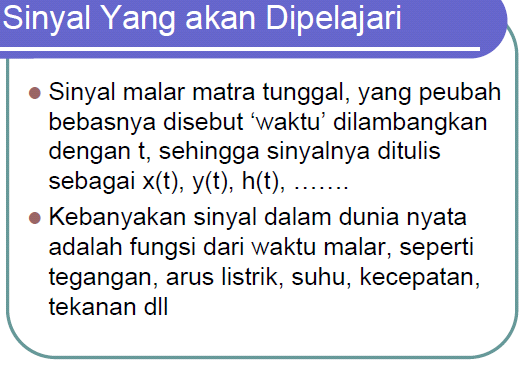 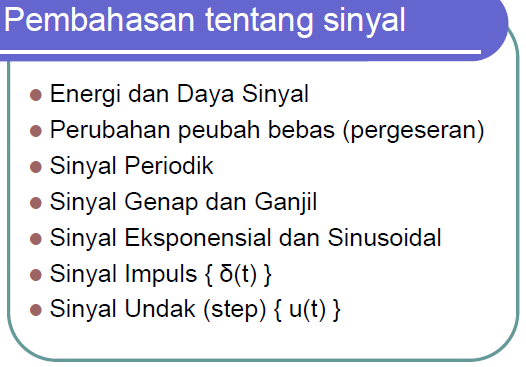